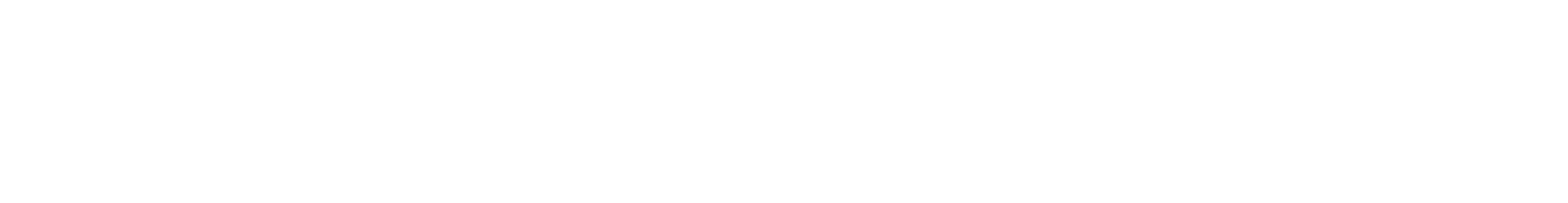 Bienvenue !
Début de la formation à 9h
Quelques rappels pour une visioconférence de qualité ….
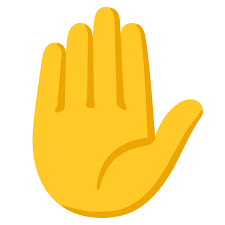 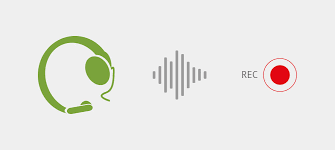 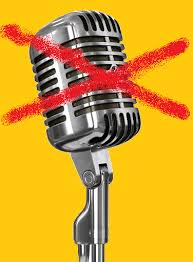 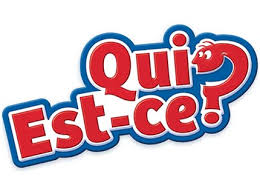 Les ateliers sont enregistrés, si vous vous y opposez merci de prévenir votre intervenant
Une question ?
Je lève la main
L’intervenant me donnera la parole
Je m’identifie
Nom & Club
Je coupe mon micro
Assemblée de Formation des Rotariens
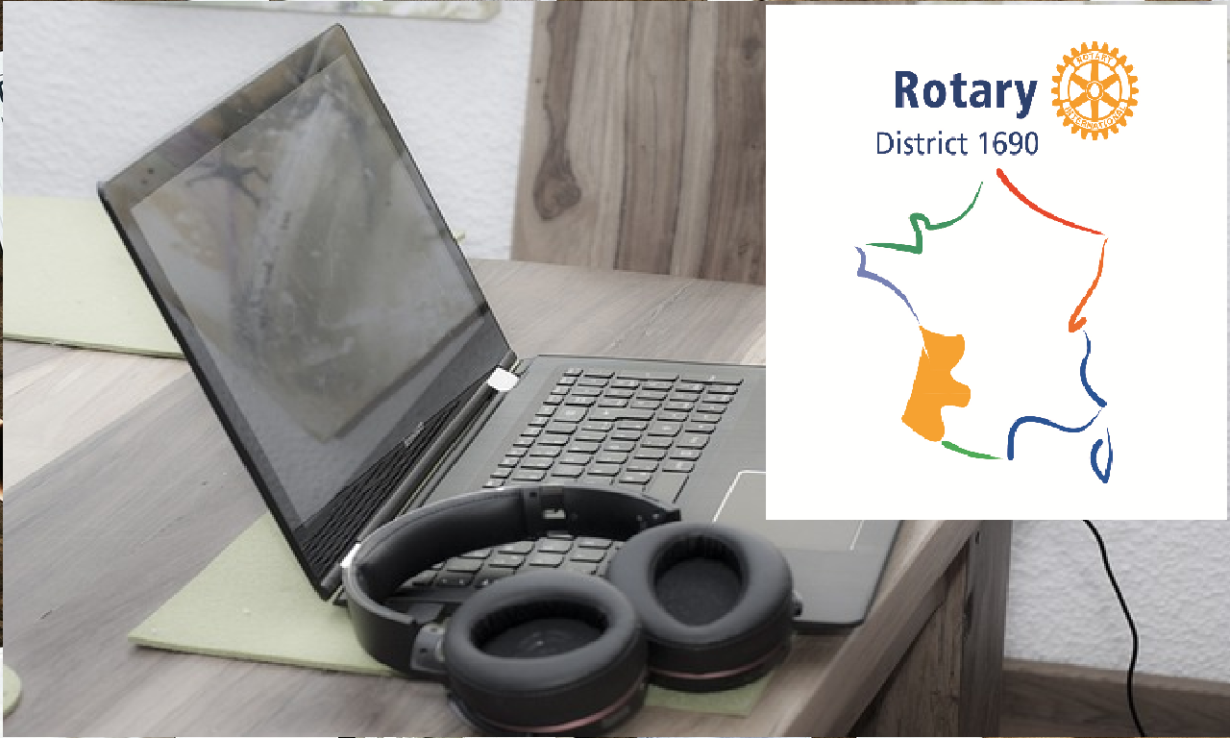 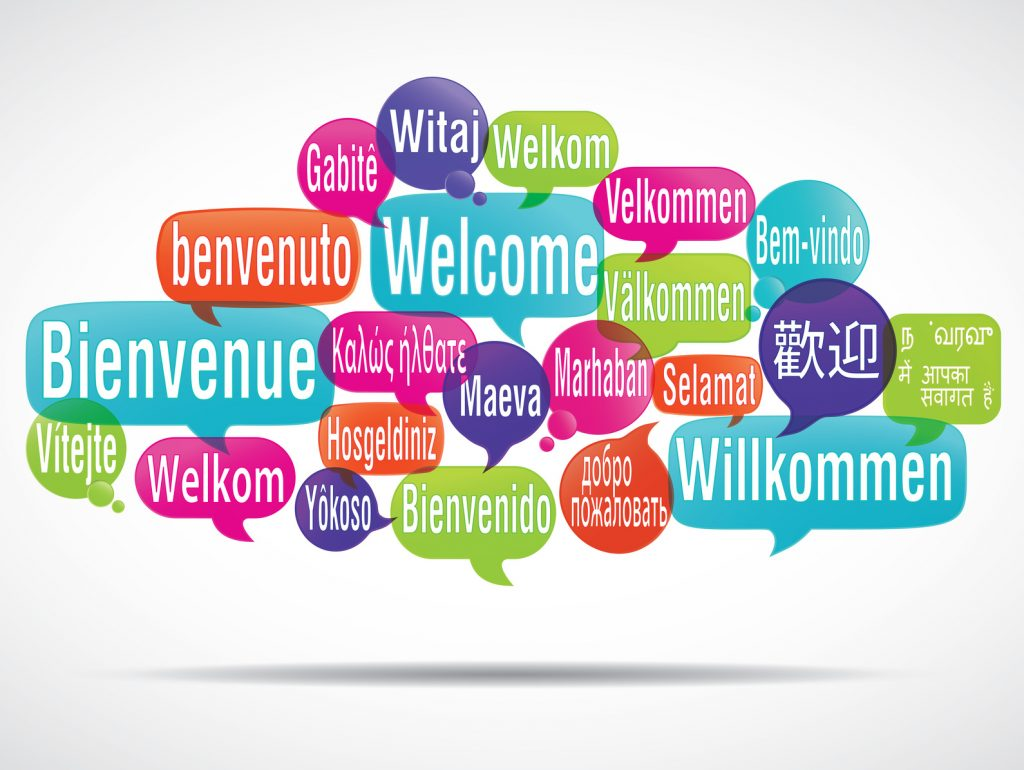 Gouvernorat Anne-Marie MOUCHET                                           2024-2025
9-16 & 23 mars 2024 - Visioconférence
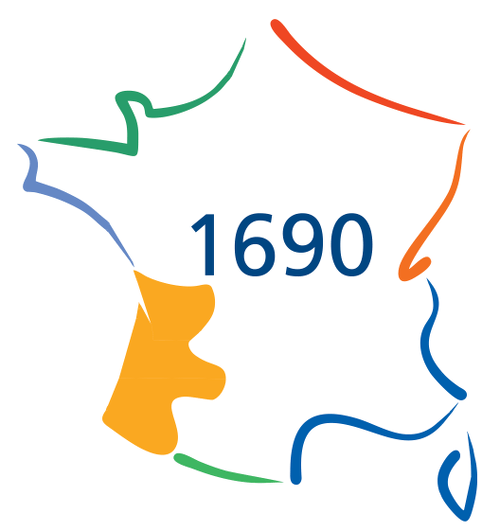 Bienvenue à tous !
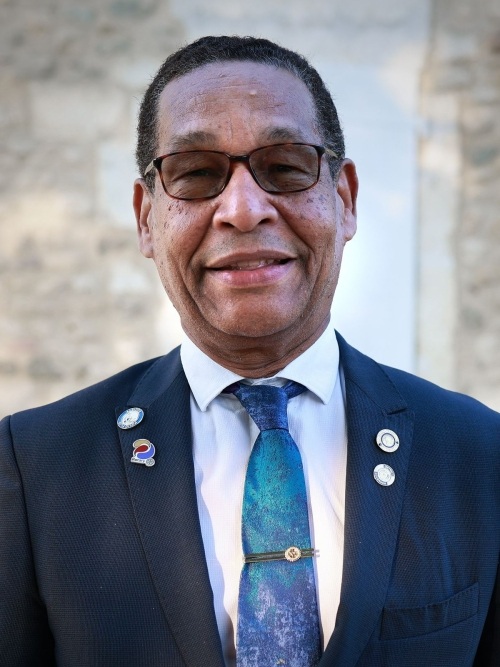 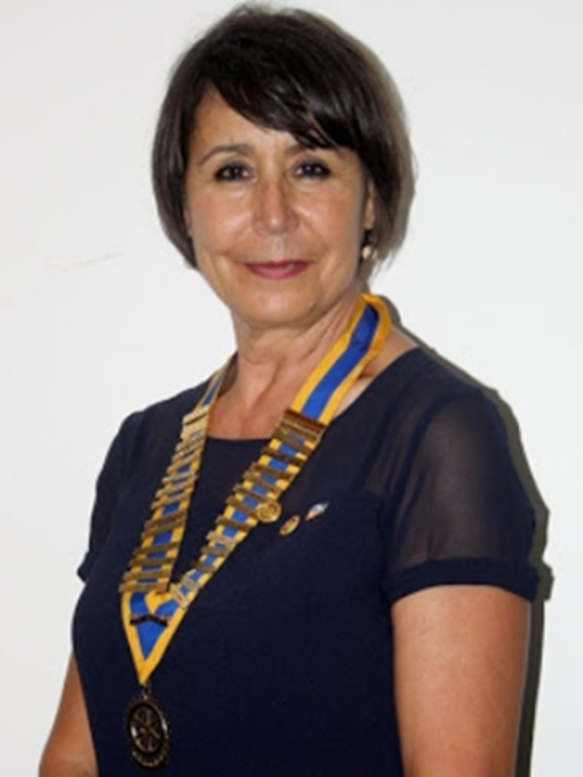 Déroulé de la matinée

A partir de 8h30	Connexion – Accueil

9h00-9h20 	Hymne rotarien
		Discours de nos gouverneurs

9h20-10h45	Premier atelier

10h50-12h15	Second atelier

12h15-12h30 	Clôture de l’AFR par nos gouverneurs
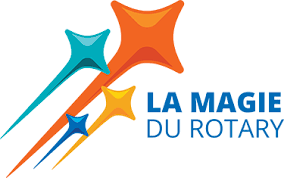 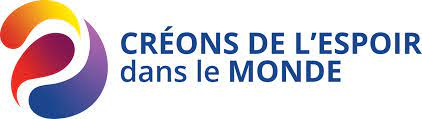 Hymne Rotarien
Liste des ateliers

Premier atelier : 9h20-10h45
Second atelier : 10h50-12h15
Atelier 5 : La Commission Communication 
Notre image : du Rotary, de notre district et de votre club. 
Les outils à disposition des clubs et du district.

Atelier 6 : Les actions d’Intérêt Public
Les actions d’intérêt public et l’image du Rotary 
Quels sont les intérêts de monter une action d’intérêt public ?

Atelier 7 : Action Environnement
Les enjeux des actions environnementales 
Les partenaires

Atelier 8 : Le rôle du Protocole
Les enjeux du rôle du Protocole 
Pourquoi le protocole est vu comme présentateur de menu
Atelier 1 : La Fondation et l’International
1ere partie : Présentation des atouts de la fondation et des demandes de subventions district et mondial - L’internationalité du rotary
2ème partie :  Les enjeux des CIP en liaison avec la fondation

Atelier 2 : Les effectifs
Les enjeux de l’Effectif dans les clubs et le district - Présenter un Rotary attractif
Le rôle du parrain

Atelier 3 : Le rôle du secrétaire
Polaris pour les clubs - Préparer son année - Préparer la réunion statutaire avec le/la président(e) -My Rotary

Atelier 4 : Les actions Jeunesse et Professionnelles
Les enjeux des actions jeunesse et des actions professionnelles 
Actions jeunesse et jeunes professionnels où comment construire un parcours jeune.
La liaison action jeunes et actions professionnelles. 
Les outils à votre disposition et le partenariat Éducation Nationale.
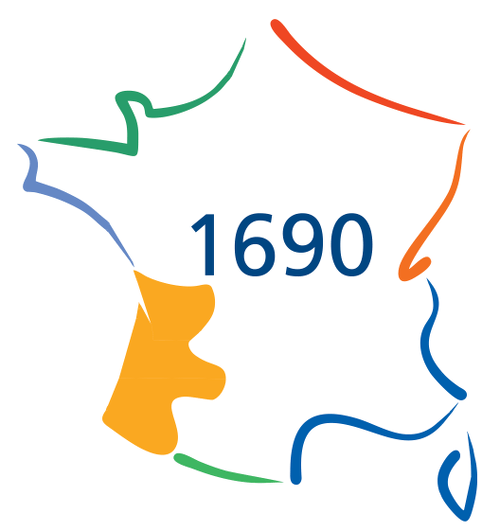 Clôture de l’Assemblée de Formation des Rotariens
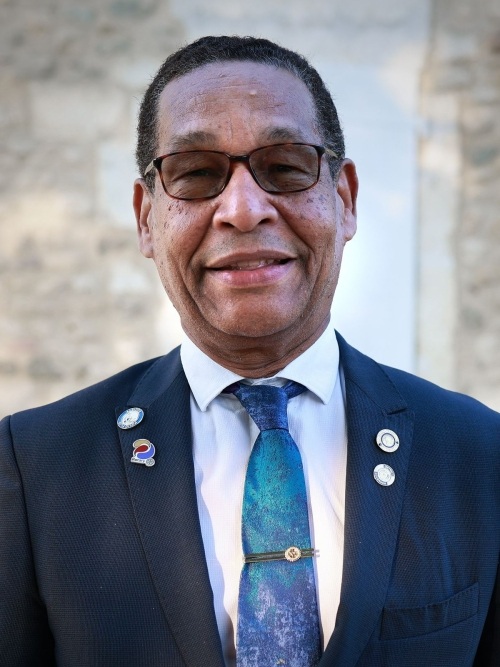 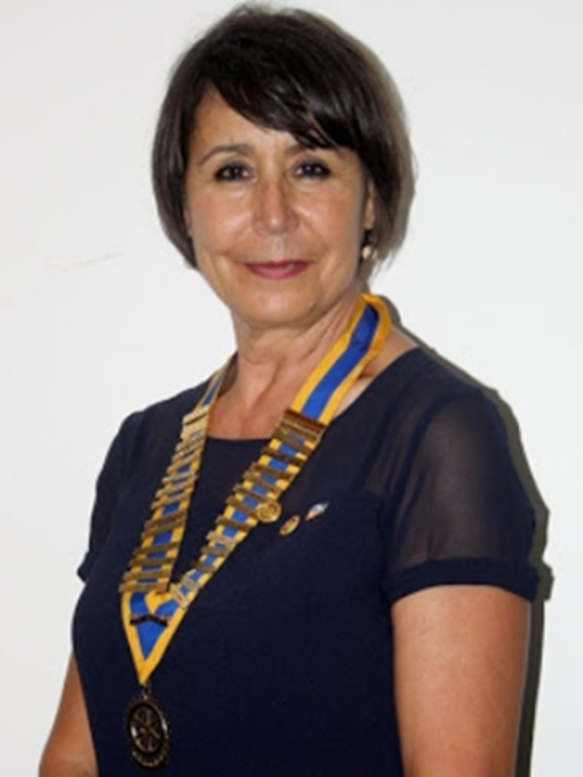 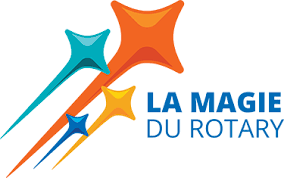 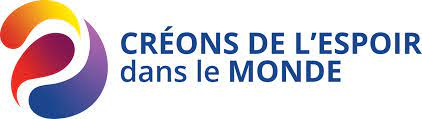